Your NameCode 000your.email@nasa.gov
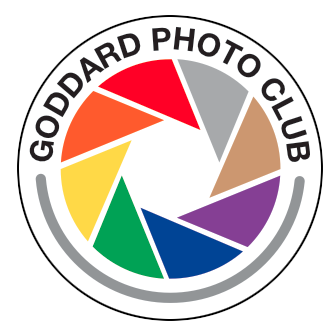 Your bio text goes here. Replace this text with your own. Write as much as you like up until you fill the page. Please don’t change the font size to fit more text in. People won’t read it if it’s too small or too long.
Lorem ipsum dolor sit amet, congue accusamus evertitur eos in. Ex malis quaestio vel. Cu vim mutat ullum. Usu enim melius an. Ad dico doming prompta qui, ornatus tacimates antiopam est ex.Pri stet purto an, pro an tollit imperdiet. Cu graeco placerat liberavisse sea. Id duo justo posse nihil, eu numquam recteque has. No civibus epicuri est, pro agam oportere comprehensam ex.Te vix idque soleat consequat, eu euismod legendos deserunt eam, eum altera meliore gloriatur in. Aliquip alterum scripserit sed ea, omnes libris fuisset an vix. Ad nec noster nusquam mentitum.